小学２年生 かん字
東京書籍（下）
クリックで答えが出ます。
右上の番号は、教科書に出てくる順です。
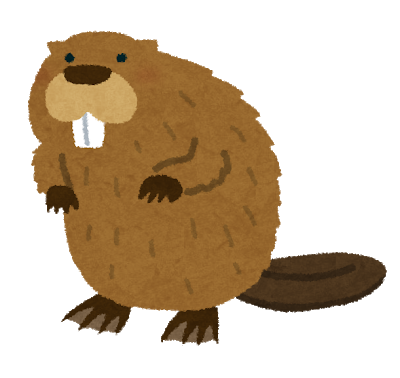 〇ビーバーの　大工事
〇かん字の読み方とおくりがな
〇「どうぶつカード」を作ろう
〇あなのやくわり
〇主語とじゅつ語
〇かん字をつかおう　７
〇町で見つけたことを話そう
〇はんたいのいみのことば
〇かたかなをつかおう　１
〇くらべてつたえよう
〇なかまになることば
〇声に出してみよう
〇「ありがとう」をつたえよう
〇たからものをしょうかいしよう
〇かさこじぞう
〇お手紙
６
〇かん字をつかおう　５
〇かん字をつかおう　８
〇むかしからつたわる言い方
〇にたいみのことば
ビーバーの大工事
1
工事
こう　 じ
ビーバーの大工事
2
北
きた
アメリカ
ビーバーの大工事
3
地ひびき
じ
ビーバーの大工事
4
近い
ちか
ビーバーの大工事
5
上あご
うわ
ビーバーの大工事
6
大工
だい　 く
ビーバーの大工事
7
切り
き
たおす
ビーバーの大工事
8
引く
ひ
ビーバーの大工事
9
上手
じょうず
とくべつなよみかた
ビーバーの大工事
10
後ろ
うし
ビーバーの大工事
11
かたち
形
ビーバーの大工事
12
家ぞく
か
ビーバーの大工事
13
五分間
ご ふん かん
ビーバーの大工事
14
夜中
よ　 なか
ビーバーの大工事
15
内がわ
うち
「どうぶつカード」を作ろう
16
海
うみ
「どうぶつカード」を作ろう
17
図書館
と   しょ  かん
「どうぶつカード」を作ろう
18
新しい
あたら
「どうぶつカード」を作ろう
19
強い
つよ
主語とじゅつ語
20
鳴く
な
主語とじゅつ語
21
雲
くも
主語とじゅつ語
22
晴れ
は
主語とじゅつ語
23
船
ふね
町で見つけたことを話そう
24
店長
てん ちょう
町で見つけたことを話そう
25
冬
ふゆ
町で見つけたことを話そう
26
朝
あさ
町で見つけたことを話そう
27
しゅう
週
町で見つけたことを話そう
28
市場
いち　 ば
町で見つけたことを話そう
29
お店
みせ
かたかなをつかおう　1
30
茶色
ちゃ　いろ
かたかなをつかおう　1
31
春
はる
かたかなをつかおう　1
32
三角形
さん　かく　けい
なかまになることば
33
夏
なつ
なかまになることば
34
秋
あき
なかまになることば
35
ひがし
東
なかまになることば
36
みなみ
南
なかまになることば
37
西
にし
なかまになることば
38
父
ちち
なかまになることば
39
母
はは
なかまになることば
40
兄
あに
なかまになることば
41
姉
あね
なかまになることば
42
昼
ひる
なかまになることば
43
教科
きょう　か
なかまになることば
44
音楽
おん　がく
なかまになることば
45
体育
たい　いく
なかまになることば
46
東西
とう
南北
なん
ざい
ぼく
なかまになることば
47
しゅん
春夏
しゅう
秋冬
か
とう
なかまになることば
48
兄弟
きょう だい
なかまになることば
49
兄さん
にい
とくべつなよみかた
なかまになることば
50
姉さん
ねえ
とくべつなよみかた
なかまになることば
51
母さん
かあ
とくべつなよみかた
なかまになることば
52
父さん
とう
とくべつなよみかた
「ありがとう」をつたえよう
53
手紙
て　　がみ
「ありがとう」をつたえよう
54
ほけん
室
しつ
かさこじぞう
55
ある年
とし
かさこじぞう
56
売る
う
かさこじぞう
57
買う
か
かさこじぞう
58
外れ
はず
かさこじぞう
59
道ばた
みち
かさこじぞう
60
安心
あん　しん
かさこじぞう
61
米
こめ
かさこじぞう
62
歌う
うた
かさこじぞう
63
雨戸
あま　ど
かさこじぞう
64
空ぞり
から
かん字をつかおう　５
65
日曜日
にち よう び
かん字をつかおう　５
66
月曜日
げつ よう び
かん字をつかおう　５
67
火曜日
か  よう び
かん字をつかおう　５
68
水曜日
すい よう び
かん字をつかおう　５
69
木曜日
もく よう び
かん字をつかおう　５
70
金曜日
きん よう び
かん字をつかおう　５
71
土曜日
ど  よう び
かん字をつかおう　５
72
午前
ご　　ぜん
かん字をつかおう　５
73
午後
ご　　 ご
かん字をつかおう　５
74
正午
しょう　ご
かん字をつかおう　５
75
谷
たに
かん字をつかおう　５
76
岩
いわ
かん字をつかおう　５
77
岩石
がん　せき
かん字をつかおう　５
78
池
いけ
かん字をつかおう　６
79
鳥
とり
かん字をつかおう　６
80
馬
うま
かん字をつかおう　６
81
首
くび
かん字をつかおう　６
82
当番
とう　ばん
かん字をつかおう　６
83
図画
ず
工作
こう
が
さく
むかしからつたわる言い方
84
一回
いっ　かい
かん字の読み方とおくりがな
85
ねつが
下がる
さ
かん字の読み方とおくりがな
86
にもつを
下ろす
お
かん字の読み方とおくりがな
87
山道を
下る
くだ
かん字の読み方とおくりがな
88
後に
あと
かん字の読み方とおくりがな
89
外
そと
かん字の読み方とおくりがな
90
金魚
きん　ぎょ
かん字の読み方とおくりがな
91
電車
でん　しゃ
かん字の読み方とおくりがな
92
細い糸
ほそ　　 いと
かん字の読み方とおくりがな
93
細かい
こま
もよう
かん字の読み方とおくりがな
94
明かり
あ
かん字の読み方とおくりがな
95
明るい
あか
かん字の読み方とおくりがな
96
明ける
あ
かん字の読み方とおくりがな
97
水田
すい　でん
かん字の読み方とおくりがな
98
国
くに
かん字の読み方とおくりがな
99
角
かど
あなのやくわり
100
先
さき
あなのやくわり
101
通る
とお
かん字をつかおう　７
102
汽車
き　　しゃ
かん字をつかおう　７
103
木刀
ぼく　とう
かん字をつかおう　７
104
弓矢
ゆみ　 や
かん字をつかおう　７
105
直線
ちょく せん
かん字をつかおう　７
106
山里
やま　ざと
かん字をつかおう　７
107
黒ばん
こく
はんたいのいみのことば
108
弱い
よわ
はんたいのいみのことば
109
遠い
とお
はんたいのいみのことば
110
今年
ことし
とくべつなよみかた
はんたいのいみのことば
111
台風
たい　ふう
はんたいのいみのことば
112
古い
ふる
はんたいのいみのことば
113
時計
とけい
とくべつなよみかた
はんたいのいみのことば
114
半分
はん　ぶん
はんたいのいみのことば
115
公園
こう　えん
はんたいのいみのことば
116
一組
ひと　くみ
はんたいのいみのことば
117
左右
さ 　ゆう
はんたいのいみのことば
118
きょう じゃく
強弱
はんたいのいみのことば
119
遠近
えん　きん
はんたいのいみのことば
120
売買
ばい　ばい
はんたいのいみのことば
121
下手
とくべつなよみかた
へた
はんたいのいみのことば
122
川上
かわ　かみ
はんたいのいみのことば
123
川下
かわ　しも
くらべてつたえよう
124
学ぶ
まな
くらべてつたえよう
125
せい理
り
声に出してみよう
126
画用紙
が  よう し
声に出してみよう
127
明日
とくべつなよみかた
あす
声に出してみよう
128
今朝
とくべつなよみかた
けさ
声に出してみよう
129
川原
かわら
とくべつなよみかた
声に出してみよう
130
七夕
たなばた
とくべつなよみかた
たからものをしょうかいしよう
131
牛の角
うし
つの
お手紙
132
毎日
まい　にち
お手紙
133
帰る
かえ
お手紙
134
親友
しん　ゆう
かん字をつかおう　８
135
羽
はね
かん字をつかおう　８
136
東京
とう　きょう
かん字をつかおう　８
137
麦茶
むぎ　ちゃ
かん字をつかおう　８
138
書き
か
直す
なお
かん字をつかおう　８
139
交通
こう　つう
にたいみのことば
140
今夜
こん　 や
にたいみのことば
141
星
ほし
にたいみのことば
142
雪原
せつ　げん
にたいみのことば
143
風船
ふう　せん
にたいみのことば
144
朝食
ちょう しょく
にたいみのことば
145
三色
さん しょく